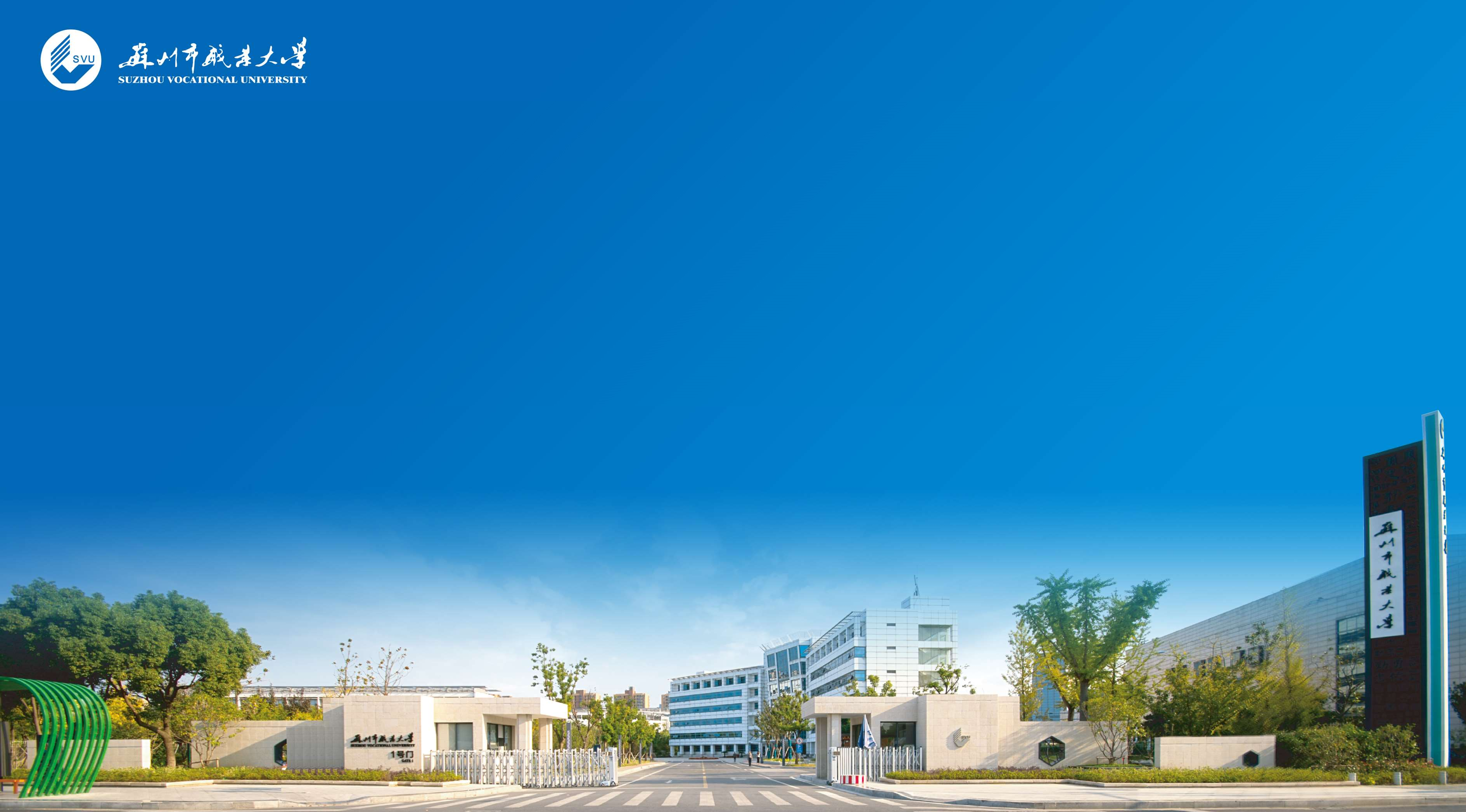 平台/团队名称：XXX负责人：XXX时间：XXX
建设背景
01
目 录
建设目标
02
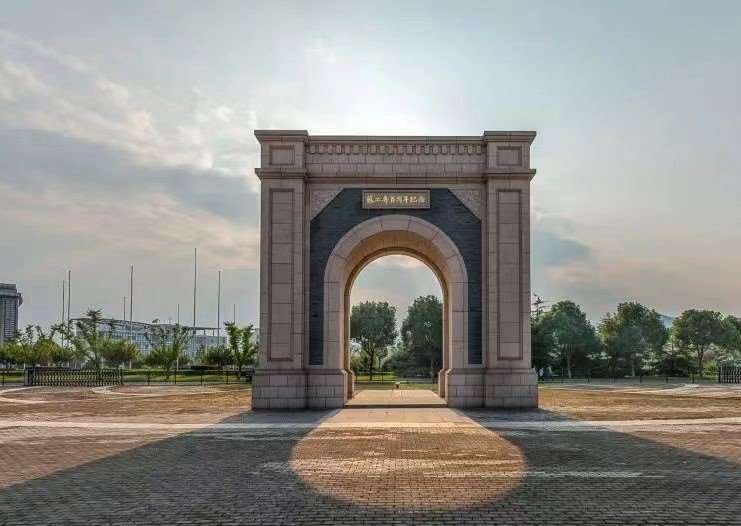 建设成果
03
典型案例
04
下一年度建设规划
05
一、建设背景
二、建设目标
三、建设成果
1.纵向项目
2.横向项目
3.申请/
授权专利
4.专利转化
5.高水平
学术论文
6.科教融汇
教学能力大赛、指导学生A类比赛等获奖，编写教材、产教融合案例等
7.与建设目标对比分析
四、典型案例
获批纵向项目
服务产业
参加教学能力大赛
指导学生比赛
编写教材
撰写产教融合案例
……
五、下一年度建设规划
汇报完毕，谢谢！